The Cultural in Cross Cultural Neuropsychology
Antonio E. Puente
University of North Carolina Wilmington
Moscow International Congress  
110th Anniversary of Alexander Romanovich Luria’s Birthday
11.30.12
Acknowledgements
Spain
Universidad de Granada; Miguel Perez Garcia, Raquel Vilar Lopez, Ahmed Fasfous (and their laboratory)
United States
UCLA; Xavier Cagigas (CNI)
John Hopkins; Anna Agranovich
UNCW; Margie Hernandez, Tara Vernazi, Davor Zink (Gershom Lazarus)
Thank You
Janna Glozman and the Department of Psychology at Moscow State University
Zara Millekan (MSU)
Joseph Tonkongony
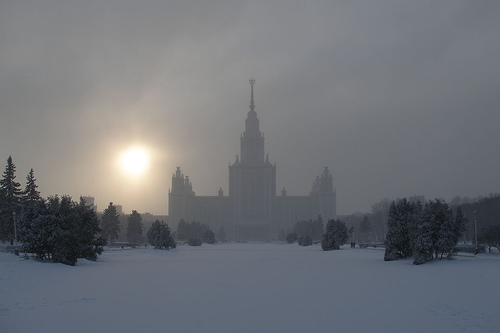 Defining Culture
Traditional Definitions
Functional Interpretation
Unwritten rules and information that the society in which an individual lives is considered to be important for the stability and forward momentum of its goals, as interpreted (and enforced) by those in positions of significance and power
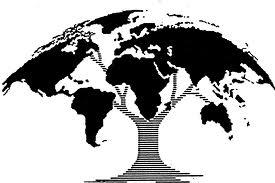 Defining Cultural Neuropsychology
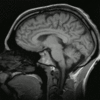 The measurement of cognitive (and less so, emotional) domains mediated largely by the cerebral cortex 
The domains, the interpretations of such domains, and their eventual measurement are defined by those appointed/selected by society and placed in positions of significance or power
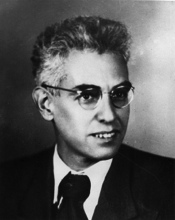 Defining Power in North American Clinical Neuropsychology
Doctorate Degree from an American Psychological Association (APA) accredited program
Clinical Training (pre and post-doctoral) by an APA accredited program
Board Certification (ABCN and/or ABN)
Historically- Male, White, Northeastern US and Academic Medical Institution
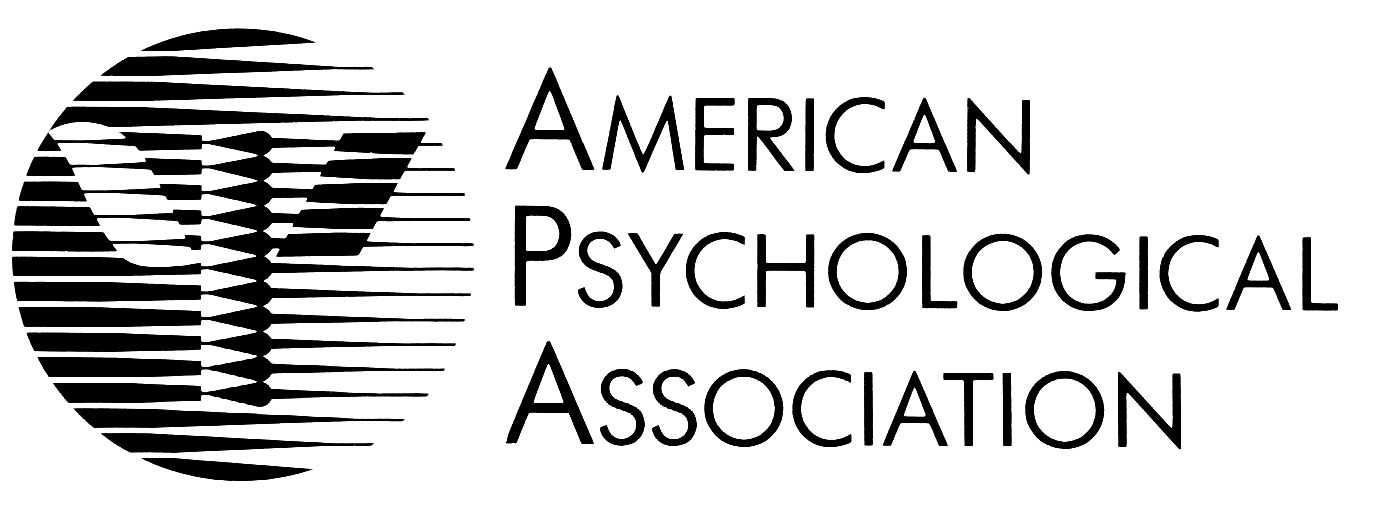 Defining Lack of Power in North American Neuropsychology
Clinical
Female
Economic, Linguistic and Cultural Minorities
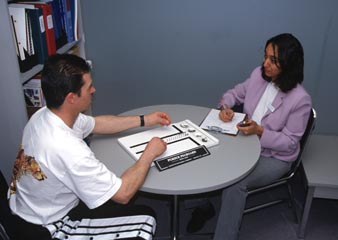 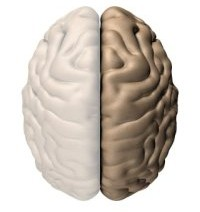 Outcome
Restricted, Biased and Non-Generalizable Interpretations of What and How Cognitive (and Emotional) Domains Are Measured
Cognitive Over Emotional
Roger W. Sperry’s Work 
Camara, Nathan & Puente, 2000; Puente & Lazarus (unpublished)
Timed Completion Vs. Appreciation of Process 
Just do it (Nike)
Done is better than perfect (Facebook)
Cultural Assumptions: The Case for Spanish Speakers
Within Cultural Groups are Similar
Hispanic Demographics
Total Number of Subgroups Exceeds 12
Regions:
Spain
Mexico
Central America
Caribbean
South America
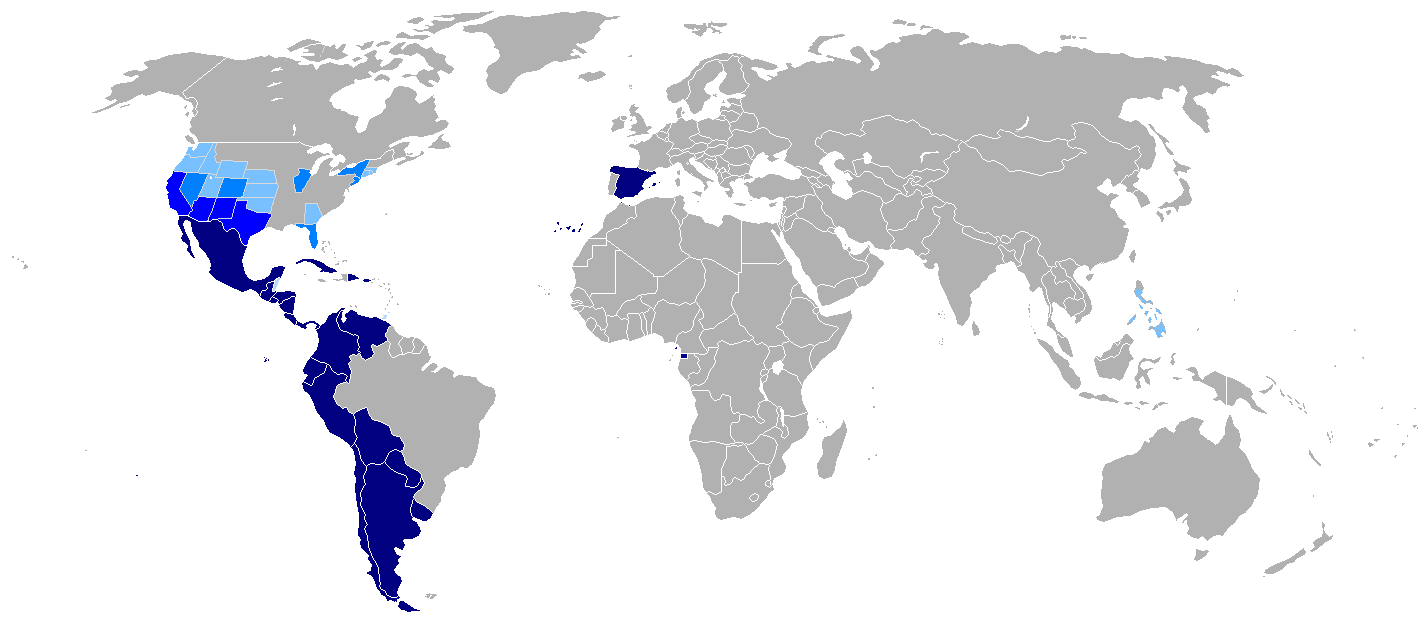 Homogeneous Vs. Heterogeneous group ?
[Speaker Notes: Homogenous: 
low socioeconomic status, limited/poor education, poor health care, unskilled jobs, origin from developing or foreign countries, discrimination, English as a second language, acculturation 
 
Heterogeneous: Depending on the country of origin  idiosyncrasies  include dialects, accents, vocabulary, communication styles, music, holidays, religious traditions]
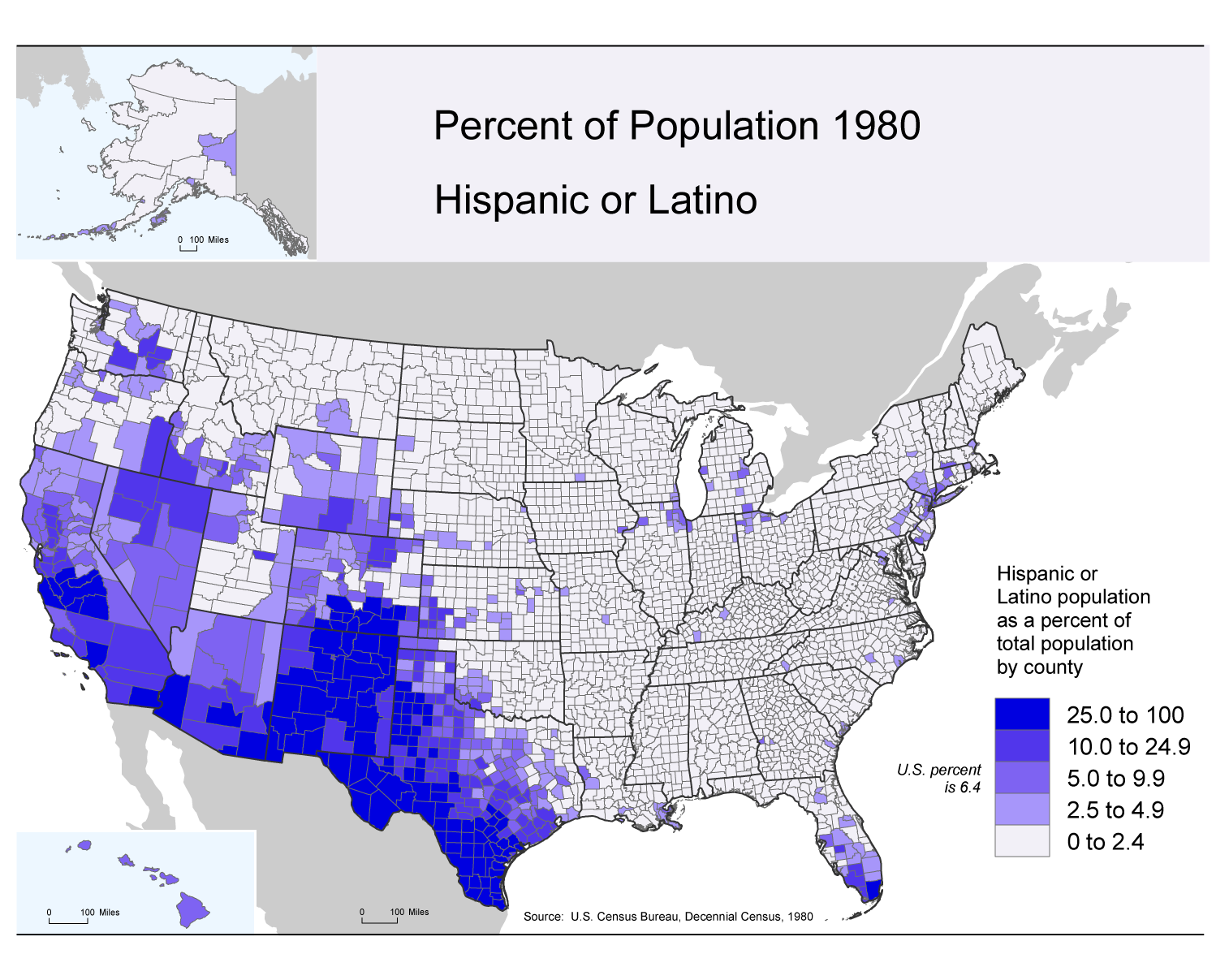 11
[Speaker Notes: 6%]
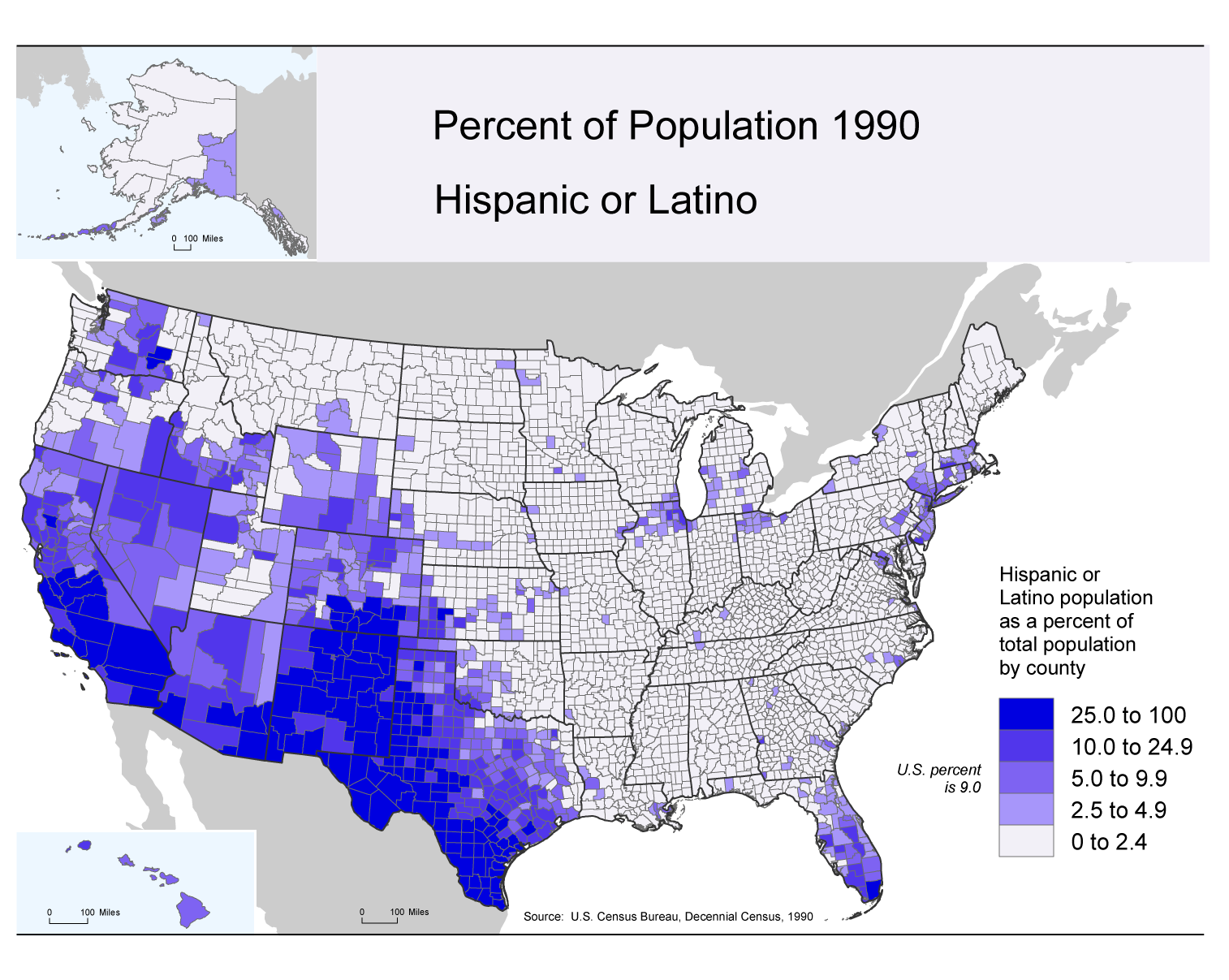 12
[Speaker Notes: 9%]
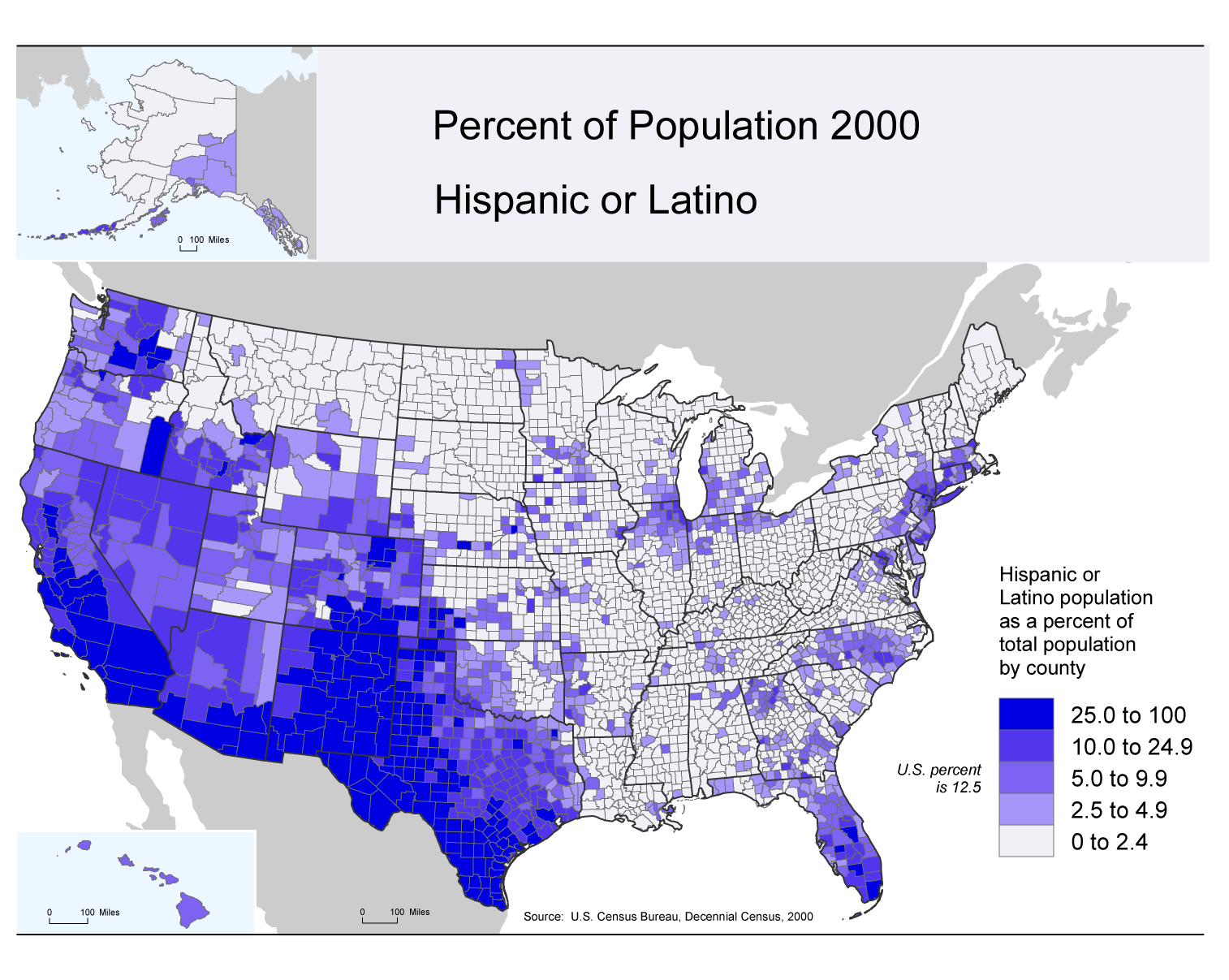 13
[Speaker Notes: 12.5%]
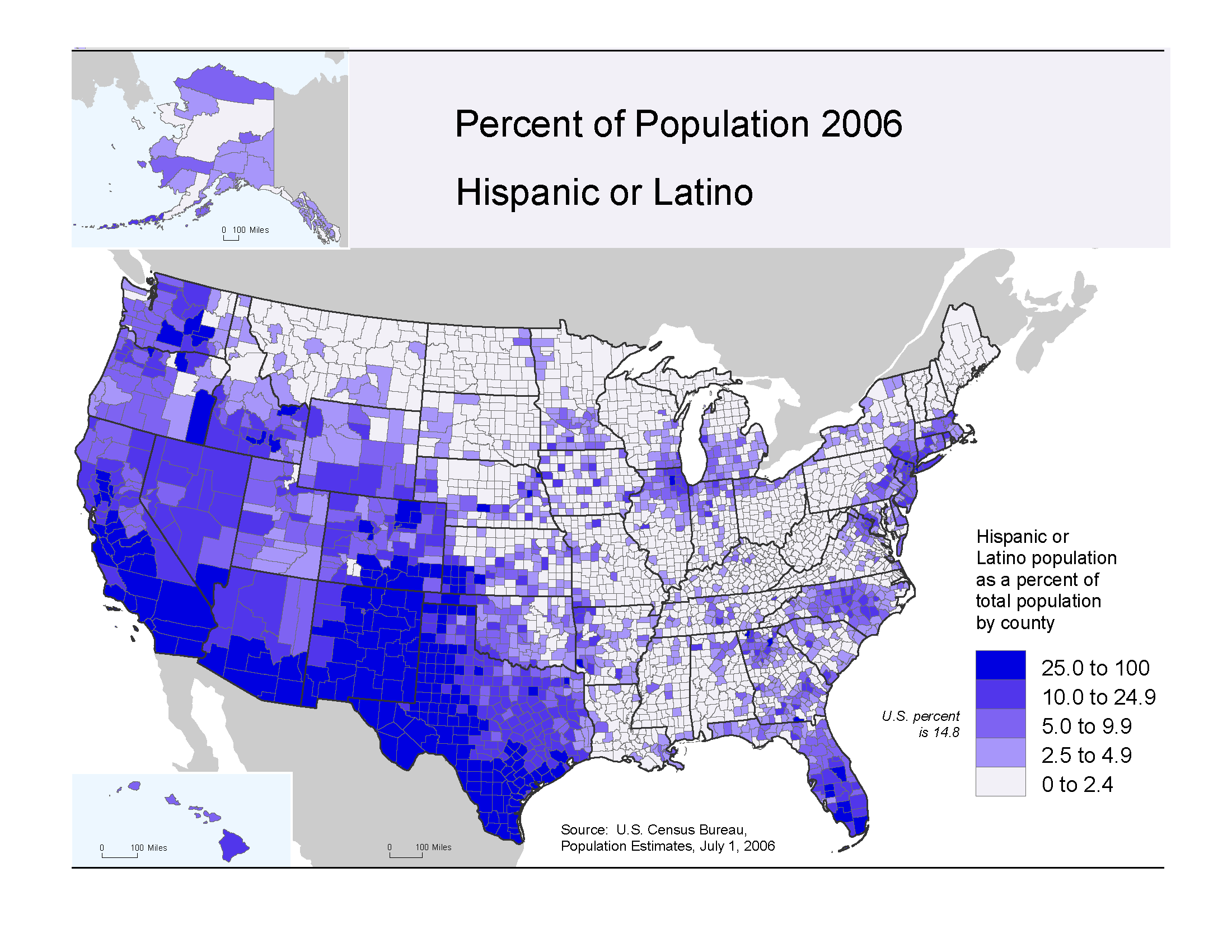 14
Percent Hispanic of the Total Population in the United States: 1970 to 2050
Census
Projections
*Projected Population as of July 1
Source: U.S. Census Bureau, 1970, 1980, 1990, and 2000 Decennial Censuses; Population Projections, July 1, 2010 to July 1, 2050
[Speaker Notes: As you can see, currently the Hispanic population makes up 16% of U.S population...however by 2050 , about 24% of the U.S population will be made up of 
Hispanics .]
Percentages of Hispanics in the U.S.
Source: US Census, 2008
Two Projects
Development of the Wechsler Intelligence Scale for Children (WISC)
Comparison of Spanish Versions of the Wechsler Intelligence Scale for Adults (WAIS)
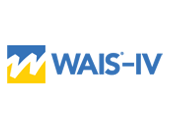 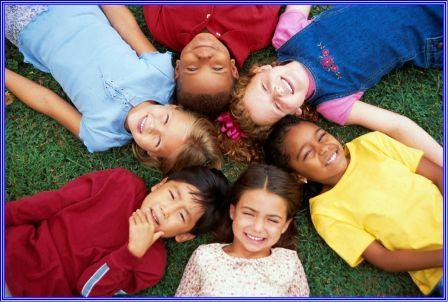 David Wechsler Scales
Most widely-used intelligence test in North American
High validity and reliability
User friendly administration and scoring guidelines
Excellent psychometric properties
WAIS-IV (2008)
Most current version  
WAIS-III for Spanish Speakers (1997)
Mexico (2003) 
Puerto Rico (2008)
Spain (2001)
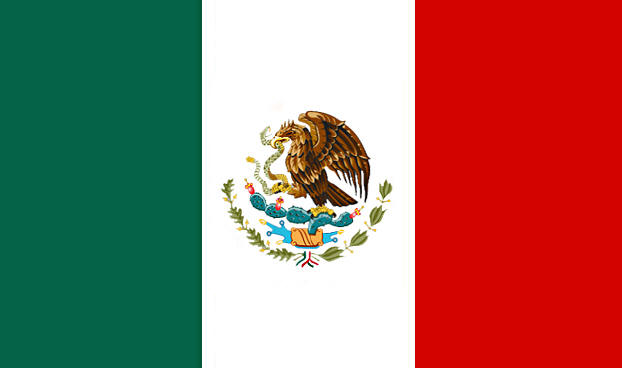 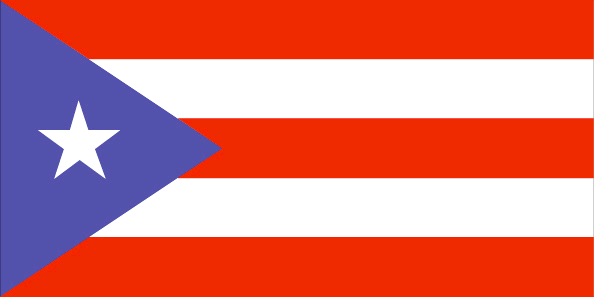 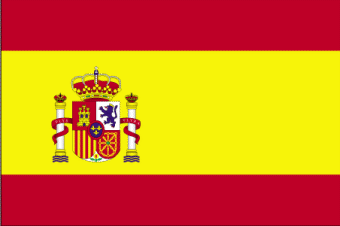 [Speaker Notes: First developed in 1939..... And since has gone through five revisions]
WAIS-III: English Version
Age: 16-89
Time: 60-90 minutes
14 subtests
7 verbal 
7 performance
4 Indexes
3 IQ’s
Mainly used for determining intellectual ability and/or mental retardation
[Speaker Notes: Mainly used for determining intellectual ability and/or mental retardation]
Literature on the Spanish Versions of the WAIS-III
Limited
A total of 7 articles
4: Mexican version
3: Spaniard version 

Literature Review Results
Overestimated IQ’s
Large confidence intervals
Technical problems
Non-representative sample
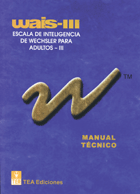 [Speaker Notes: Limited – when you search key words Spanish and WAIS – you obtain a search of 41 articles]
Method
Purpose- Are the three versions of Spanish WAIS equal to each other and the English WAIS?
Phase I
Qualitative analyses
Phase II
Quantitative analyses
Phase III
3x2 factorial repeated measures design
Phase I: Qualitative Analysis
Instruments 
Four Versions of the WAIS-III
Procedure
Teaching items
Item number 
Item content
Range of scores
Subtest Scale scores
4 Indexes
IQs
Confidence intervals 
4 Indexes
3 IQs
Phase II: Quantitative Analysis
Instruments
Four versions of the WAIS-III
Subjects/Data
Ages: 18-64 
De-identified raw scores for the 13 subtests
Archived Data
United States, Mexico, Puerto Rico, Spain
N= 192 profiles 
12 English
12 Mexico
12 Puerto Rico
12 Spain
[Speaker Notes: (using estimates of medium effect size at .05 significance level from Cohen 1992)]
Phase III: Comparison of Subtests
Administer Most Similar and Most Disimilar Subtest to a New Sample of Volunteers
Mexico
Spain
Chile
Subtest
Appears most dissimilar-Information
Appears most similar- Block Design
English Version
Mexican Version
Spaniard Version
Puerto Rican Version
1 profile = 4 profiles
12 profiles = 48 profiles

Therefore.....
12 profiles from each version will  yield 192 profiles
Initial Results of Wechsler Studies
Superficially
Similar
Empirically
Qualitative
Quantitative

Bures, Vilar-Lopez, Portillo, Puente, et al (submitted)
	Common Left/Right Hemisphere Measures
      Chile, Mexico, Puerto Rico & Spain 
       Not Similar
Brain Impairment & Education
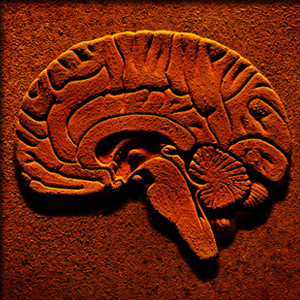 Ardila, Rosselli & Puente (1994)
Neuropsychological Evaluation of the Spanish Speaker
Columbian norms
Well educated and brain impaired individuals showed similar neuropsychological performance as non-brain impaired but illiterate individuals
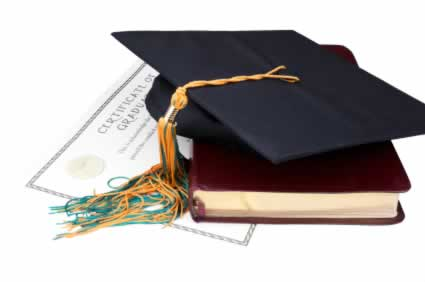 Fairness
Standards for Educational and Psychological Tests
1999
In press
Fairness Defined
Reducing construct irrelevance
Fairness as applied validity
Achieving Fairness in Neuropsychology
Re-defining Culture
Cultural Vs. Global Domains
Re-defining Cultural Neuropsychology
Will Neuropsychology Become Geographic, Economic and Power Based?
Potential Solution(s)
Applying the Concept of Fairness, Applied Validity and the Reduction of Construct Irrelevance Variance
Consider Three Separate Questions;
Consider Three Separate Questions
1. What is the performance of the individual compared to a culturally based domain and reference sample?
Consider Three Separate Questions
1. What is the performance of the individual compared to a culturally based domain and reference sample?

2. Can equating neuropsychological performance with more global concepts such as intelligence be avoided?
Consider Three Separate Questions
1. What is the performance of the individual compared to a culturally based domain and reference sample?

2. Can equating neuropsychological performance with more global concepts such as intelligence be avoided?

3. Can clinical neuropsychology be more than scientific, more than “romantic”; furthermore, could it become an agent of social activism?
Conclusion
Is there a neuropsychological “g” (as in Cattell)?
Our goal should be what can neuropsychology can do for our culture and not what culture do for neuropsychology…
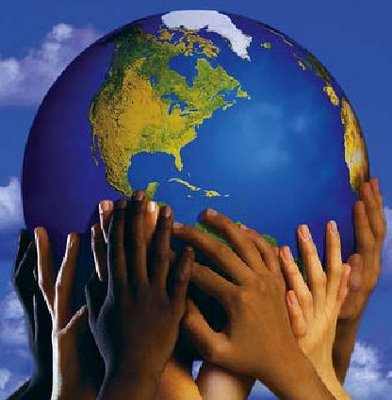 Gracias!
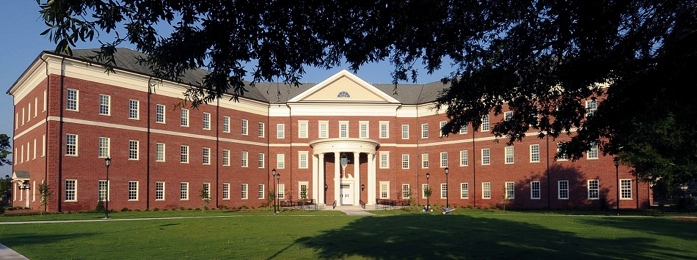 Antonio E. Puente, Ph.D.
Department of Psychology
University of North Carolina Wilmington
Wilmington, North Carolina 28403 USA
puente@uncw.edu